Working Scientifically
Units
Significant Figures
Experimental Design
Uncertainty
Organising and analyzing data
SCSA ATAR Syllabus (up to date as of 14/11/17; https://senior-secondary.scsa.wa.edu.au/syllabus-and-support-materials/science/physics)
identify, research, construct and refine questions for investigation; propose hypotheses; and predict possible outcomes 
design investigations, including the procedure(s) to be followed, the materials required, and the type and amount of primary and/or secondary data to be collected; conduct risk assessments; and consider research ethics 
conduct investigations, including using temperature, current and potential difference measuring devices, safely, competently and methodically for the collection of valid and reliable data 
represent data in meaningful and useful ways, including using appropriate Système Internationale (SI) units and symbols, and significant figures; organise and analyse data to identify trends, patterns and relationships; identify sources of random and systematic error and estimate their effect on measurement results; identify anomalous data and calculate the measurement discrepancy between experimental results and a currently accepted value, expressed as a percentage; and select, synthesise and use evidence to make and justify conclusions 
interpret a range of scientific and media texts, and evaluate processes, claims and conclusions by considering the quality of available evidence; and use reasoning to construct scientific arguments 
select, construct and use appropriate representations, including text and graphic representations of empirical and theoretical relationships, flow diagrams, nuclear equations and circuit diagrams, to communicate conceptual understanding, solve problems and make predictions 
select, use and interpret appropriate mathematical representations, including linear and non-linear graphs and algebraic relationships representing physical systems, to solve problems and make predictions 
communicate to specific audiences and for specific purposes using appropriate language, nomenclature, genres and modes, including scientific reports
SystÈme international (SI) units
7 fundamental units which all others can be derived from:
Length: metre (m) 
Mass: kilogram (kg)
Time: seconds (s)
Electric current: ampere (A)
Temperature: kelvin (K)
Luminous intensity: candela (cd)
Amount of substance: mole (mol)

Most formulae require the quantities to be in standard units so you must convert them; i.e. m/s not km/h
Using equation to determine units
An equation can be used to find an unknown value when all others are known, it can also be used to find an unknown unit when all other units are known
Speed=distance/time 
Units for speed will be the units for distance over the units for time: m/s
Force=mass x acceleration
Units for force will be the units for mass multiplied by the units for acceleration: kg m/s2
Units often have multiple names; kg m/s2 = N
Momentum = mass x velocity
Change in momentum = force x time
Units for momentum are kg m/s or N s, both are correct, can turn one into the other by substituting kg m/s2 for N in N s
Units continued
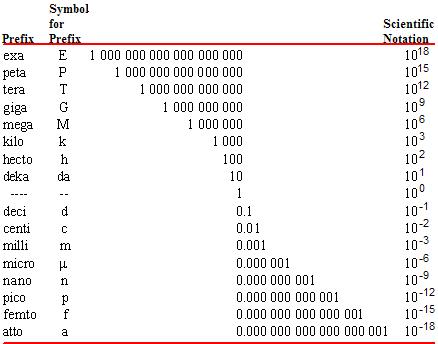 SI Prefixes
Major prefixes increase/decrease by factors of 1000
Extends beyond what is shown here
Is on your datasheet
Highlighted section most commonly used
(Vitz, et al., 2016)
Scientific notation
Very large or very small number are written as a number between 1 and 10 multiplied by a power of 10:
140000000 = 1.4x108
0.000000000345 = 3.45x10-10
Generally don’t bother with numbers between 0.01 and 1000 but not incorrect to still use it
Significant Figures
Rules for significant figures:
Non-zero digits are always significant
Digits between significant figures are significant
Zeroes that are BOTH after the decimal point AND at the end of a number are significant

3.04
300
3.00
3.040
3040
3 s.f.
1 s.f.
3 s.f.
4 s.f.
3 s.f.
Significant figures
The number of significant figures in a measurement is the number of digits used in scientific notation.
Calculated answers must not claim to be more precise than the original data.
In general, give your answer to the fewest number of s.f. in the data.
In Physics tests and exams three significant figures are required except for data analysis and estimations which are written to the fewest number of s.f. in the data or estimate.
Experimental Design
An experiment should:
Be valid
Be reliable
Have repeat trials to minimise random error
Identify and eliminate sources of systematic error
Be precise
Be accurate
Validity
A valid experiment tests what it aims to
Internal validity
Was the experiment well designed
Does the experiment clearly show that a change in one variable caused the change in another
External validity
Are the result applicable beyond the immediate context of the experiment
Is the relationship observed in a lab also applicable to the outside world
Reliability
A reliable experiment produces results that can be replicated by another observer in a different lab using the same experimental set-up
A reliable experiment returns the same answer every time it is performed regardless of who conducts it or where it is conducted
Random error
Always present in any measurement
Caused by unknown and unpredictable changes in experiment
Often has normal distribution so can be eliminated by taking the average of repeat trials
Impacts precision
Examples include:
Electronic noise in circuits of electronic equipment
Irregular changes in air pressure, temperature, humidity etc. of the experiment area
Parallax error, always viewing from a slightly different angle
Sampling, selecting a sample rather than testing whole population
Estimating a value between graduations
Systematic Error
Normally cause by the measuring equipment or experimental design
Predictable if understood, often constant or proportional to the measured value
Impacts accuracy
Examples include:
Incorrectly zeroing a scale
Parallax (more often random), consistently viewing from the same angle
Precision
Size of spread in repeat measurements; high precision = small range
Related to the fineness of scale on instrument.
I.e. the number of decimal places.
E.g. trundle wheel, tape measure,  30cm ruler.



				Precise: device
Uncertainty
No measurement is exact
Uncertainty is the range of values between which the scientist is confident the value lies, measure of precision
Caused by random and systematic error
Absolute Uncertainty (Abs U)
Analogue: half of the finest scale of division on measuring instrument.
Digital:  half the smallest division it goes up in.
It is an indicator of precision of measurement.
Eg 30 cm ruler with mm scale =
3.4g on electric scale =
Sometimes reaction time and other circumstances must be taken into consideration.
10 swings of pendulum ÷ answer by 10 and uncertainty by 10
Give absolute uncertainty rounded to the lowest place value in the quantity:
	e.g. 3.45±0.15 not 3.45±0.2, and not 3.45±0.147393
±0.05 cm
±0.05 g
Absolute Uncertainty with Repeat trials
Measurement changes with each attempt e.g. water rocket, fluctuating needle. 
Absolute Uncertainty = ½ range of readings
[Speaker Notes: Absolute Uncertainty (<10 trials) = ½ range of readings
Absolute Uncertainty (>10 trials) = Standard Deviation]
Absolute uncertainty with time intervals
Representing uncertainty
128 + 0.5mm
An example of absolute uncertainty in the actual measurement. (units same as for measurement)
Can be shown as error bars on graphs
In graph to the right, each point has ± 5 to the x values and ± 10 to the y values for each point
Can have different values for each point
Percentage uncertainty
Relative uncertainty
Uncertainty in derived quantities
When adding or subtracting data, add the absolute uncertainties.
When multiplying or dividing, add the % uncertainties (or relative uncertainties).
Raising to a power n, multiply % uncertainty by n.
Example
Find absolute and percentage uncertainty of density of water used in experiment:
Mass of beaker + water :	81.2g
Mass of beaker 		34.6g
Volume of liquid: 		48mL
More Examples
1.  A student measures the dimensions of a book to be 28.1 + 0.05 cm and 21.4 + 0.05 cm. Determine:
a) The perimeter of the booklet with its absolute and percentage uncertainty in correct format.
b) The area of the book with its absolute and percentage uncertainty in correct format.
2. A piece of metal is found to have a mass of 136.4 g on a digital scale and displaces 7.0 + 0.5 mL of water. Determine the density of the metal with its absolute and % uncertainty.
3. A rod has a radius of 5.6 + 0.05 cm and a length of 24.55 + 0.05 cm. Determine the volume of the rod with its absolute and % uncertainty.
1.a)99.0±0.2cm (± 0.2%) b) 601cm2±0.4% (±2cm)  2. a) density = 19gmL-1 b) Abs U = 1.40 gmL-1  % U = 7.18% 3.a)0.00242m3±1.99% (0.0000481m3)
Uncertainty and Significant Figures
The interaction between the different uncertainties and significant figures can be complex
For our purposes give uncertainties to no more than 2 significant figures
Accuracy
Accuracy: how close an answer is to the true value.
Instrument and method used to measure data correctly 
Scale zeroed properly, tape measure not stretched, error of parallax minimized.
			
			 Accurate : Answer
Percentage Error
Misaligned because it is forced through (0,0); don’t do without a reason
Graphs
Trendline probably too low due to outlier; ignore
Alignment is good but extent outside the points is unreliable
Draw in line of best fit as close as possible to all data points
Outliers; if a single data point deviates far from the overall trend can potentially ignore, but be cautious
If equation the trend should follow is known and there is no y-intercept term; can draw line through (0,0), otherwise don’t force it
Good trendline
Extending the trend line beyond the data points is known as extrapolation; predictions based on extrapolation are suspect, stick to interpolation
Linear Equation
Linear Equations
y = mx+c
y = values plotted on the y-axis
m = gradient of the line
x = values plotted on the x-axis
c = y-intercept
y=mx+c
Uncertainty for gradients
It may be necessary to determine the uncertainty for a gradient determined from a graph
Draw in the steepest gradient that fits within the error bars and the shallowest gradient that fits within the error bars
Determine the gradient for each of the two lines and find the difference, this is the range of gradients so halve it and use that as the uncertainty
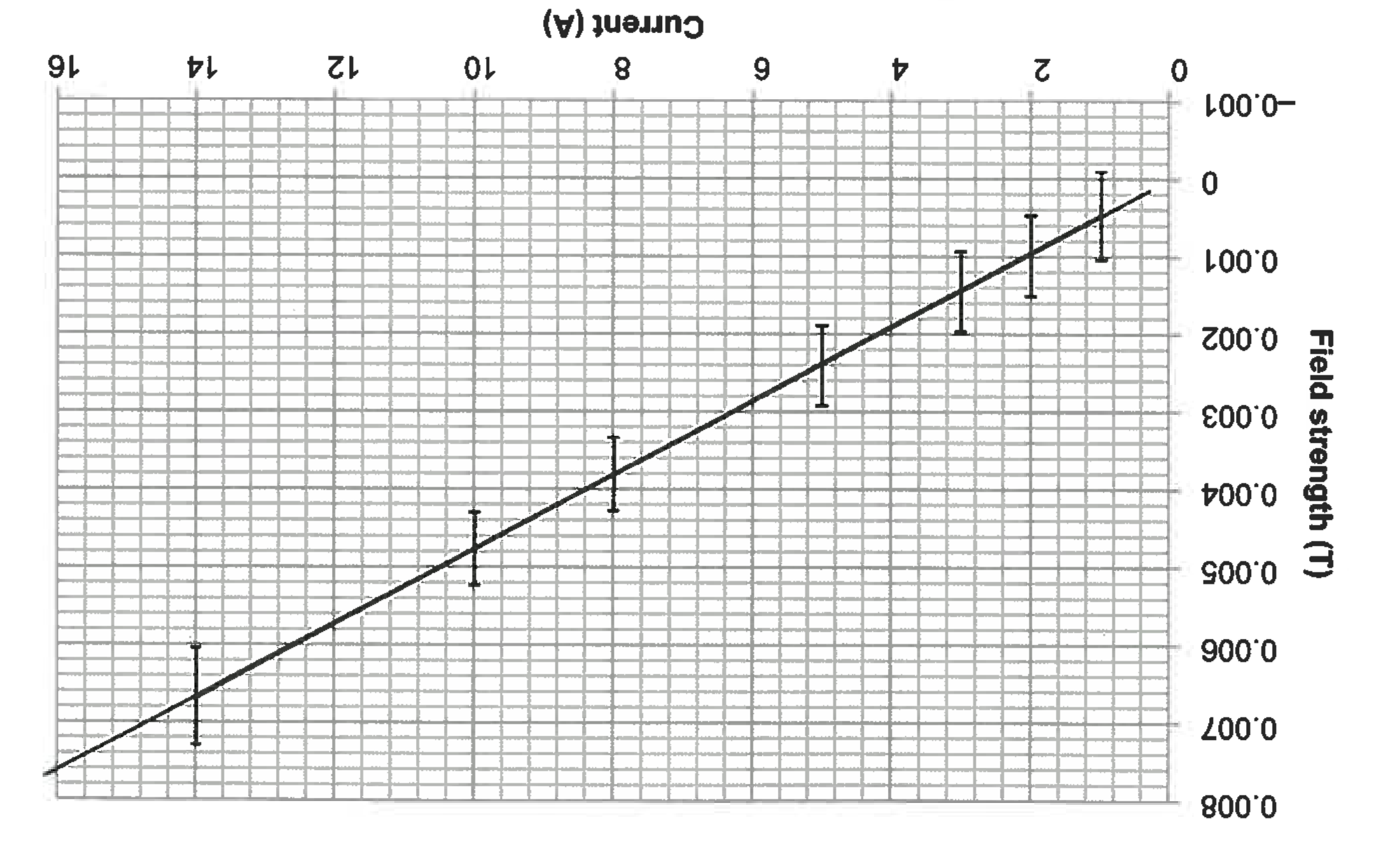 (Government of Western Australia, School Curriculum and Standards Authority, 2018)
Uncertainty for gradients
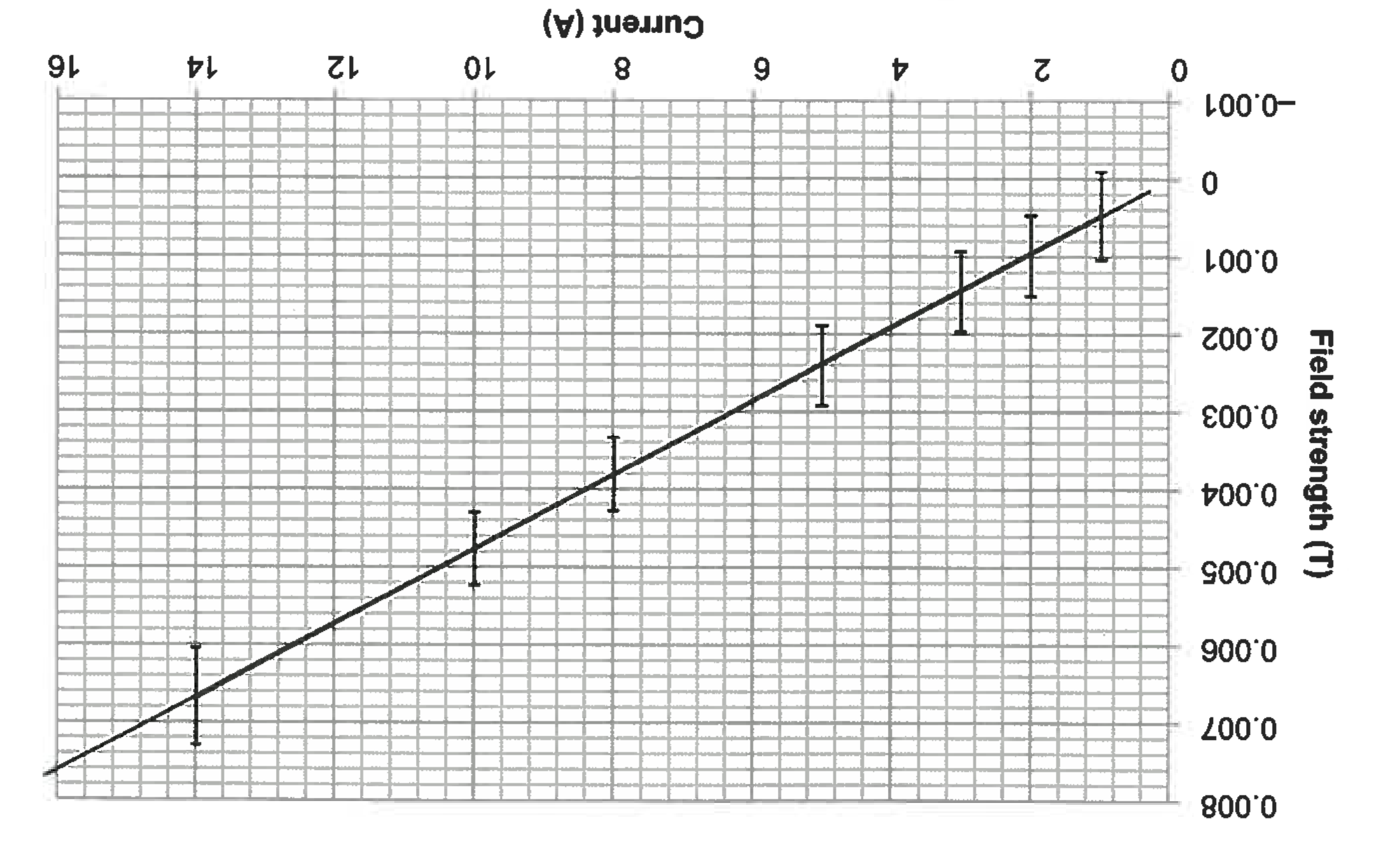 (Government of Western Australia, School Curriculum and Standards Authority, 2018)
Data manipulation problem
Data manipulation problem cont.
mg
Data manipulation problem cont.
The intention was to determine an experimental value for g
draw a line of best fit on your graph, determine the gradient and use your gradient to determine a value for g
∆y = 0.49-0=0.49
∆x = 1-0=1
Data manipulation problem cont.
Data Manipulation Problem 2
2cm diameter aluminium rod, temperature difference between the two ends was maintained at 75K, heat transferred was measures after 1 minute
manipulate data so you can get a straight line graph
plot the straight line graph, draw a line of best fit and determine the gradient
determine the thermal conductivity of aluminium with units
Solutions
gradient = 5.6 = kA∆T
5.6/(0.000314x75)=k
k = 238 J s-1 m-1 K-1
References
Government of Western Australia, School Curriculum and Standards Authority. (2018, October 25). Physics, ATAR course examination, 2017. Retrieved from Physics - Past ATAR course exams: https://www.scsa.wa.edu.au/publications/past-atar-course-exams/physics-past-atar-course-exams
Pearson Education. (n.d.). Retrieved from http://wps.pearsoned.com.au/sf2_2/134/34366/8797766.cw/content/index.html
Vitz, E., Moore, J. W., Shorb, J., Prat-Resina, X., Wendorff, T., & Hahn, A. (2016, May 19). 1.4: SI Prefixes. Retrieved from LibreTexts: https://chem.libretexts.org/Textbook_Maps/General_Chemistry_Textbook_Maps/Map%3A_ChemPRIME_(Moore_et_al.)/01Introduction%3A_The_Ambit_of_Chemistry/1.04%3A_SI_Prefixes